Guidance for Completion of CASE 2020-2021 APMR
Gill Dolbear – CASE Education Officer
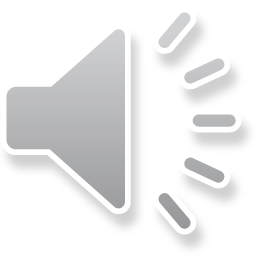 Rationale for Improvement
13/19 APMRs required additional information

“The questions are not clear to the team at times” (3 leads misinterpreted some questions (these were questions 18, 20, 21, 24 and 30)

“Not all of the questions suit our programme so I have adapted where possible”

“The student data table should include a column for students interrupting studies, as it is unclear where these students are to be placed within the data requested”

The APMR process took 12 months in total!
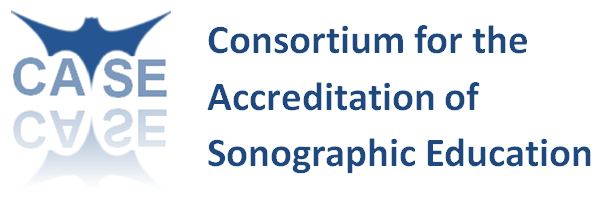 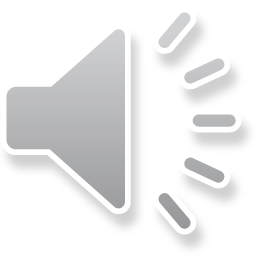 Changes made to the APMR Form
Minor changes have been made to the wording and the order of some questions to improve clarity and understanding 

The functionality of the form has changed so that you will be directed to subsequent relevant questions based on your answers to previous questions

Major changes have also been made to some questions as follows:
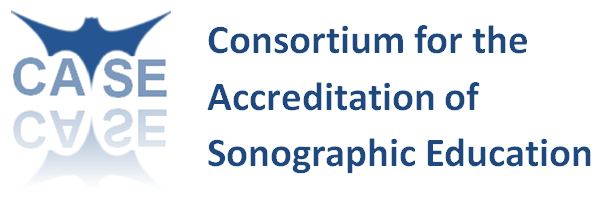 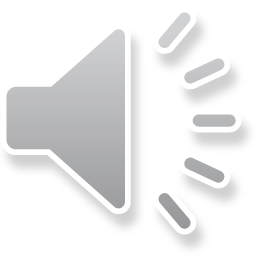 Changes to improve clarity
Question: Did any substantive changes to the programme structure or assessment come into effect during the review period e.g. the addition or removal of modules?Question: Did any minor changes to the programme structure or assessment come into effect during the review period e.g. changes to timetabling, university calendar modifications, university regulations, amalgamation of  educational schools or faculties?
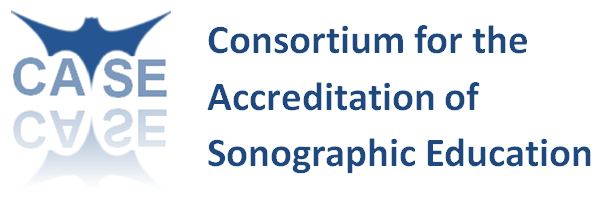 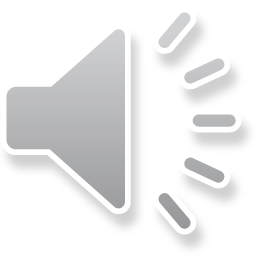 Question: Please tell us about the number of students on your programme. Note: boxes cannot be left blank; please insert ‘N’ where not applicable.  Changes:1. An additional column has been added to the table for students who have interrupted.2. The wording of two column headings has been re-worded for clarity.3. The form has been changed so that, if you say you only offer a PgC, then the PgD and MSc rows will not appear.
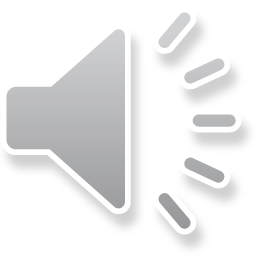 Professions of Students
Question: Please indicate your enrolling-students’ professions and the numbers enrolling to each award.
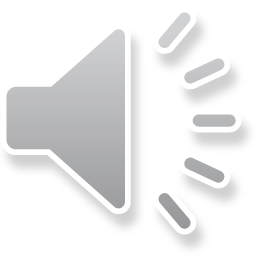 Information relating to workloads
Question: Please list the names of the Programme team who hold substantive posts within the University, including the Programme Leader, during the review year. Please add their whole-time-equivalent (WTE) contribution to this specific programme.

Question: Please list the names of any sessional staff / visiting lecturers / honorary associate lecturers during the review year and the approximate number of lectures they each deliver.
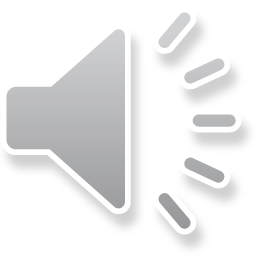 Information relating to workloads
Question: Please tick the type of administrative support you have for the programme:

Named administrator for the programme

Generic programme administration
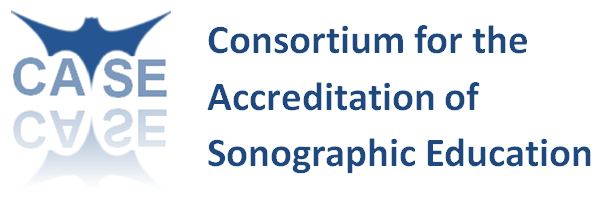 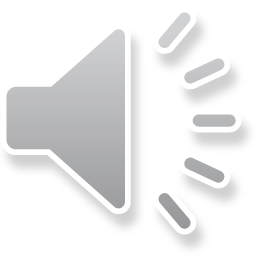 Information on staff:student ratio
Question: What was the total number of individual students you had during the review period across all ultrasound programmes and courses that you deliver?

Question: For each team member who holds a substantive post, please add their whole-time-equivalent (WTE) value in terms of their contribution to this and any other ultrasound programmes and courses that you deliver. This will be used to calculate your staff:student ratio.

For example, 3.0 wte staff for 60 students = an SSR of 1:20


Please note: Part-time students may count as one-third of a full-time student; therefore, the above example would be 3.0 wte staff for 20 students leading to an SSR of 1:6.7
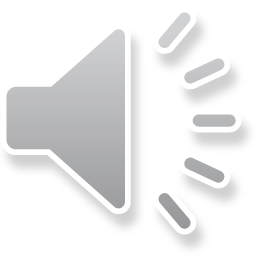 External Examiners, Reports & University Responses
Question: Please confirm that your External Examiner(s) hold an ultrasound qualification.

Question: Please confirm if the External Examiner’s report is being sent to CASE at this time. If yes, please upload a copy as a PDF document.

Question: Please confirm if the Programme Team’s response to the External Examiner’s Report is being sent to CASE at this time. If yes, please upload a copy as a PDF document.
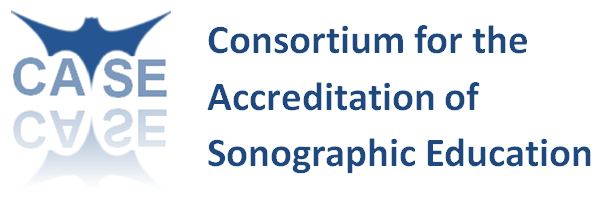 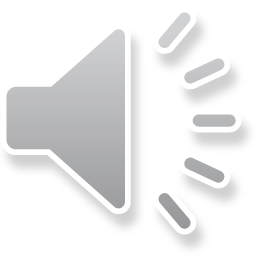 Programme Leader’s Overview
Please give an overview of activities relating to the programme in this review period; this should give the CASE APMR team a descriptive report which clearly explains the data presented in this response. If you wish to upload your overview as a separate document, you can do so below this question. As a minimum, it should include: 
An overview of recruitment to and retention within the programme including recruitment/retention strategies 

An overview of the programme management team's activities and CPD

Quality management of the programme, including administrative support, and any issues raised

The success of individual modules run during this period

Student cohort achievement per module

Any proposed changes to modules or the programme, including those already mentioned in Section 2
Any problems, general or particular, that CASE might be able to help with.
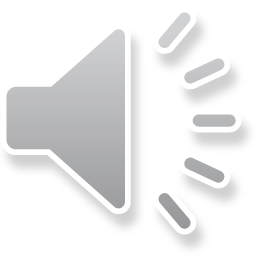 Documents to be Uploaded
Application for re-accreditation (as necessary)

CVs of new members of staff (as necessary)

External Examiner’s Report (mandatory)

University response to External Examiner’s Report (mandatory)

Programme Leader’s Overview (if not provided within the form).

Polite Request from CASE:
In order to streamline the CASE APMR process, please do NOT submit your APMR without including the two mandatory documents identified above.
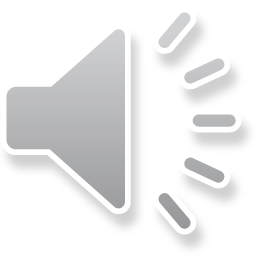 Thank you!
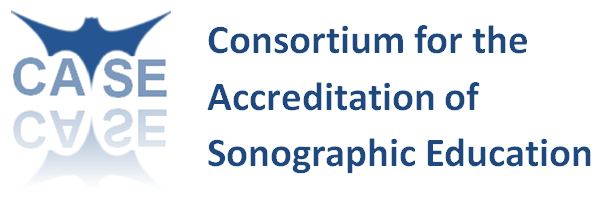 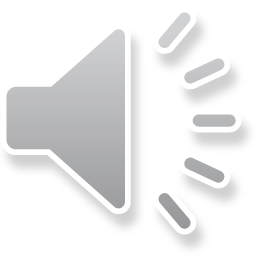